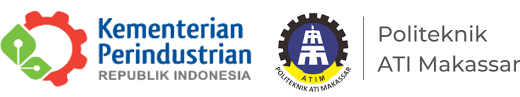 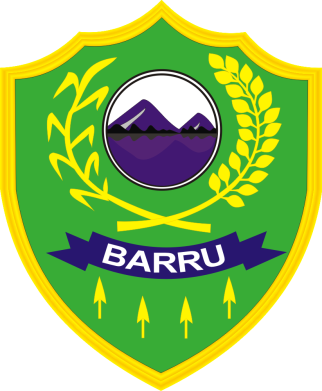 MODUL  I  RUANG LINGKUP AKUNTANSI
DR.HAERUDDIN,S.E.,M.M
Email : haeruddindml@gmail.com
http: haeruddin.online
Akuntansi ?“ Accounting is the language of business”
Bahasa bisnis
Informasi tentang bisnis
Laporan keuangan
Laporan keuangan:
Laporan laba rugi
Laporan perubahan modal
Laporan neraca
Laporan arus kas
Catatan atas laporan keuangan
Siklus akuntansi
Dokumen transaksi==pembelian, penjualan, penerimaan kas, transaksi pengeluaran kas, transaksi non tunai.
Pencatatan ; jurnal diposting ke buku besar
Pengelompokan: di buku besar
Peringkasan; Neraca saldo
Pelaporan; laporan keuangan
Analisa laporan keuangan
Persamaan Dasar Akuntansi
Aktiva = Passiva
Aset = Kewajiban + modal
Harta = hutang + modal
Harta (Aset, Aktiva)
Harta lancar
Kas 
Bank
Piutang 
Persedian barang dagang
Uang muka
Harta Tetap
Tanah
Bangunan
Kendaraan
Mesin-mesin
Peralatan kantor
Peralatan gudang
Harta Lain-lain
Legalitas (SIUP, SITU, Akta Notaris)
Hak Merek
Merek halal
Hak Paten
Hutang (Leabilities)
Hutang lancar (masa pelunasannya< 1 tahun)1. Hutang dagang
2. Hutang gaji
3. Hutang bank (< 1th)
4. Hutang pajak
5. dll
Hutang jangka panjang (> 1 tahun)
Hutang bank
Hutang jangka panjang
Modal (Equity)
Perusahaan Persekutuan

“Modal yg dimiliki lebih dari satu orang”

Akun :
“ Modal Sekutu A, B, C”
Perusahaan Perorangan

“Modal yg dimiliki oleh satu orang”

Akun :
“ Modal Pemilik”
Perusahaan Perseroan (PT)

“ Modal yg dimiliki lebih dari satu orang dalam bentuk saham”

Akun :
“ Modal  Saham A, B, C”
Modal (-) : 
Penarikan modal pemilik (prive), pemegang saham, sekutu
Memperoleh rugi
Bagi hasil, dividen, pembagian keuntungan
Modal (+) : 
Penambahan modal dari pemilik, pemegang saham, sekutu
Memperoleh laba
Bantuan (Hibah)
Pendapatan Usaha
Perusahaan Dagang (trading)

“berusaha dalam usaha dagang”

Akun :
“ Penjualan Barang dagangan”
Perusahaan Jasa

“bergerak dalam usaha pelayanan (jasa) ”
Contoh:
Usaha rental mobil, penginapan dll

Akun :
“ Pendapatan Jasa”
Perusahaan Industri (Manufactur)

“ usaha mengolah bahan baku dan penolong menjadi produk jadi”

Akun :
“ Penjualan barang jadi”
Q & A
Muh. Syukur
“ Ada tiga jenis perusahaan, apa ada perusahaan selain dari yang tiga ini”
Jawabnya:
Usaha jasa, dagang, industri adalah bentuk usaha berdasarkan jenisnya.
Pertanyaan 2
Kalau usaha ayam ras (petelur) masuk dalam kategori usaha apa? 
Jawabnya: Perusahaan industri
Indukan ayam
Pakan
Produk utama
Obat-obatan
Biaya Produksi
Kotoran
Daging
Tenaga kerja (Biaya TK
Telur
Biaya Listrik
Produk sampingan
Biaya penyusutan AT
Biaya (Cost)
Biaya (cost) ; pengorbanan sumber ekonomis yang diukur dalam satuan uang yang terjadi dan akan terjadi untuk memperoleh tujuan tertentu (produk atau hasil). 
Biaya ini proses produksi- perusahaan industri; biaya langsung dan biaya tidak langsung.
Biaya yang digunakan membentuk laporan harga pokok produksi (Cost of good manufactur)
Beban (expenses)
Pengeluaran dalam bentuk tunai dan non tunai yang digunakan dalam operasional diluar biaya produksi seperti beban pemasaran dan beban umum dan administrasi perkantoran. Contoh: beban pemakaian perlengkapan, beban telepon kantor, beban penyusutan peralatan kantor, beban air dan telpon (utility), beban gaji bagian kantor, beban makan minum karyawan kantor
Resume
Akuntansi adalah informasi bisnis yang menghasilkan laporan keuangan dan dibutuhkan oleh pemilik, manajemen, karyawan, mitra usaha, kreditur, pemasok dll.
Persamaan dasar akuntansi adalah A = P, A = Hutang + Modal. 
Akun terdiri akun neraca ( aktiva, hutang dan modal) sedangkan akun laba rugi terdiri pendapatan dan beban.
Jenis perusahaan berdasarkan kepemilikan terdiri dari perusahaan perorangan, sekutu, perseroan.
Jenis perusahaan berdasarkan usaha (obyek usaha) terdiri dari usaha jasa, dagang dan industri.
Soal dan diskusi
Sebutkan jenis perusahaan berdasarkan kepemilikan?
Sebutkan jenis perusahaan berdasarkan jenis usaha?
Jelaskan Pengertian dan akun-akun berikut:harta, hutang, modal, pendapatan, biaya dan beban. Berikan contoh akun masing-masing.